TIẾNG VIỆT 1
Tập 2
Tuần 20
Bài 102: ui - ưi
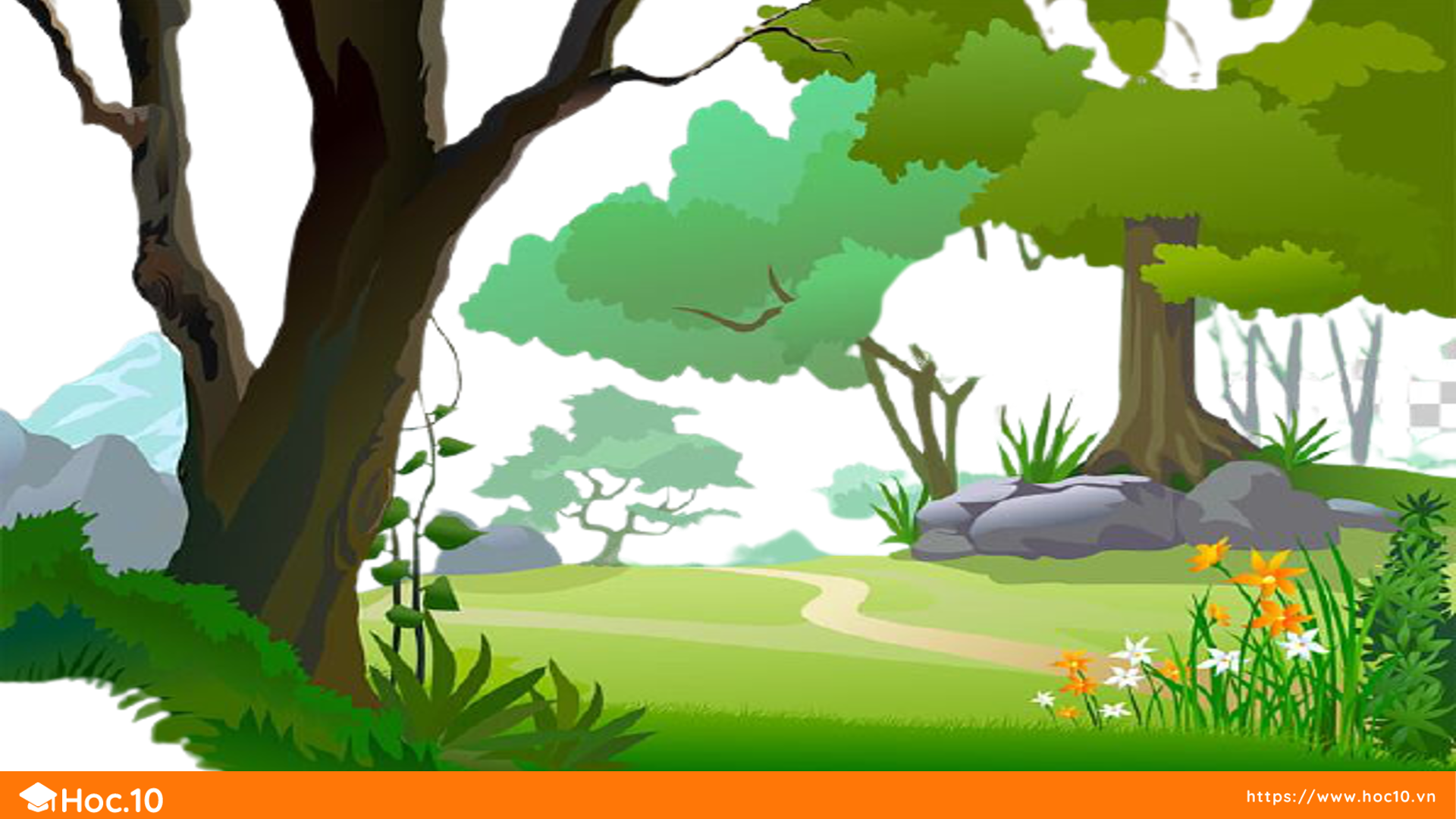 KHỞI ĐỘNG:Trò chơi: Khỉ đột học bài
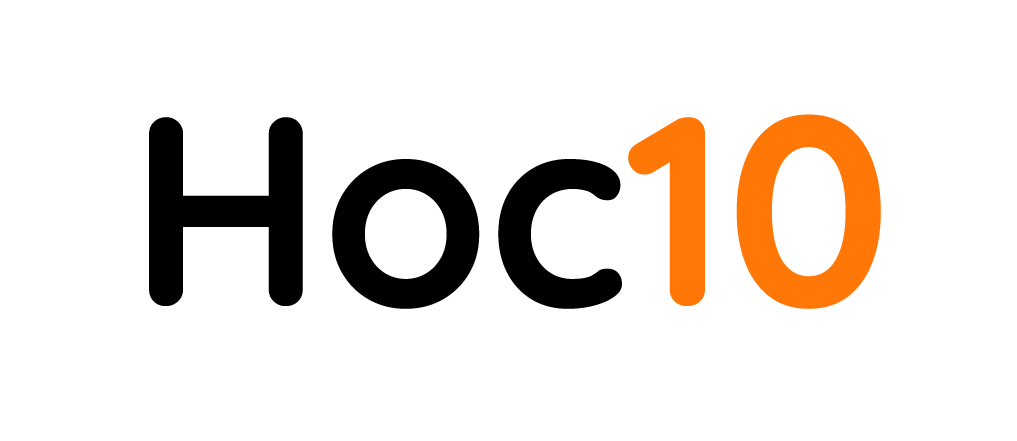 Câu 3
Câu 1
Câu 2
Câu 4
Câu 5
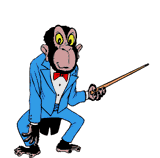 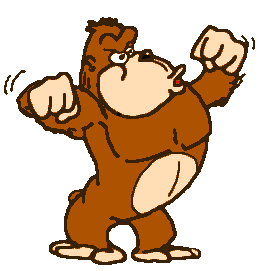 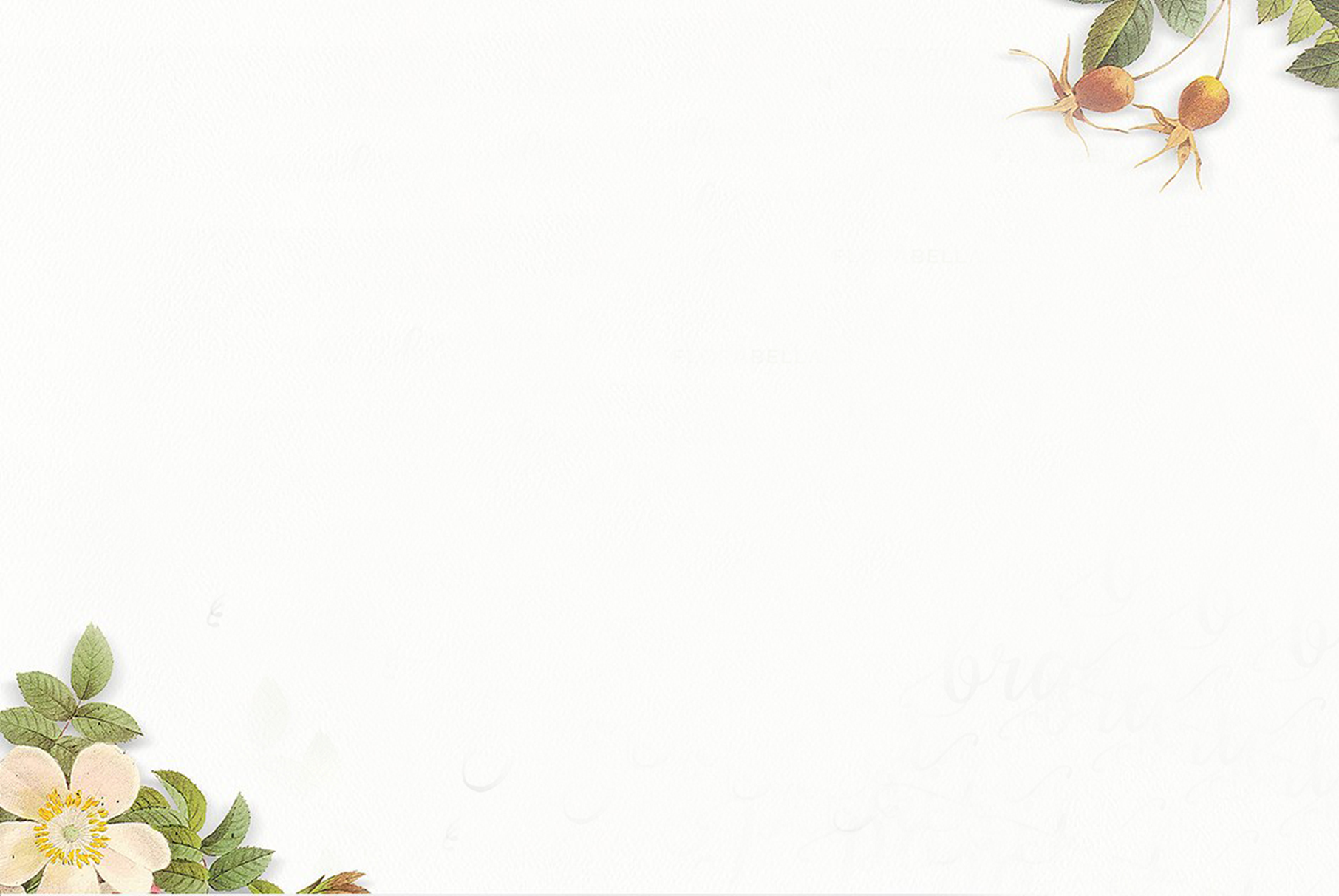 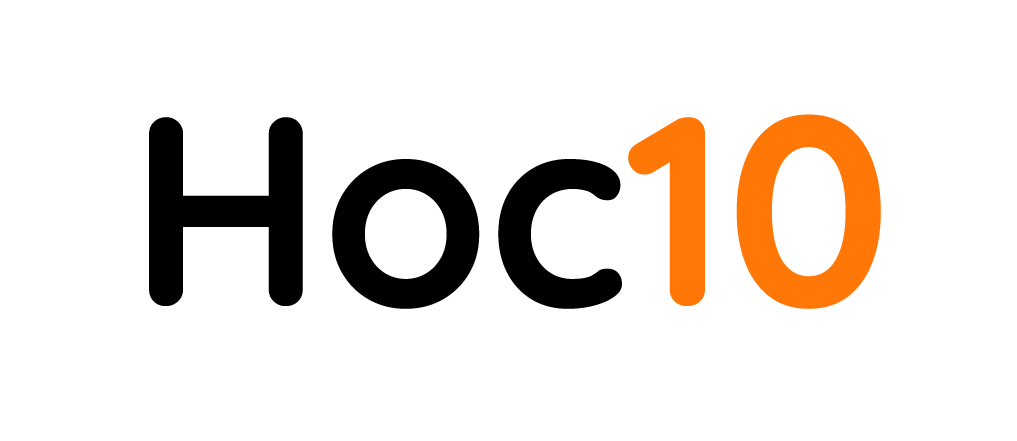 Mùa hè, bé đi bơi ở hồ.
Quay Lại
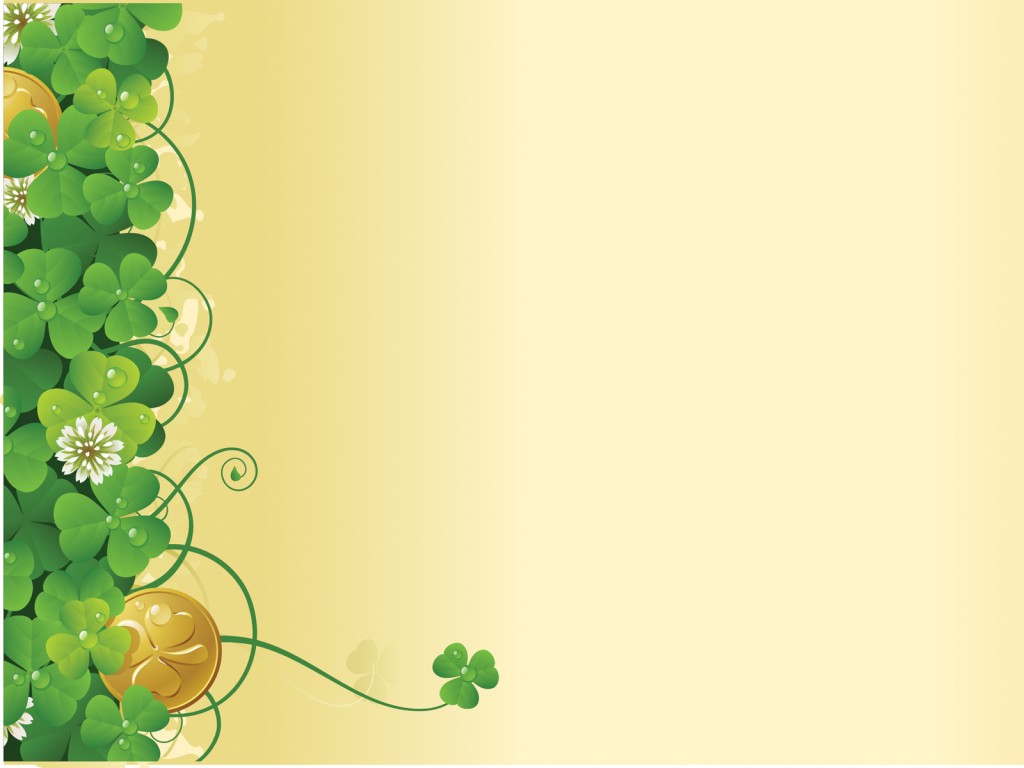 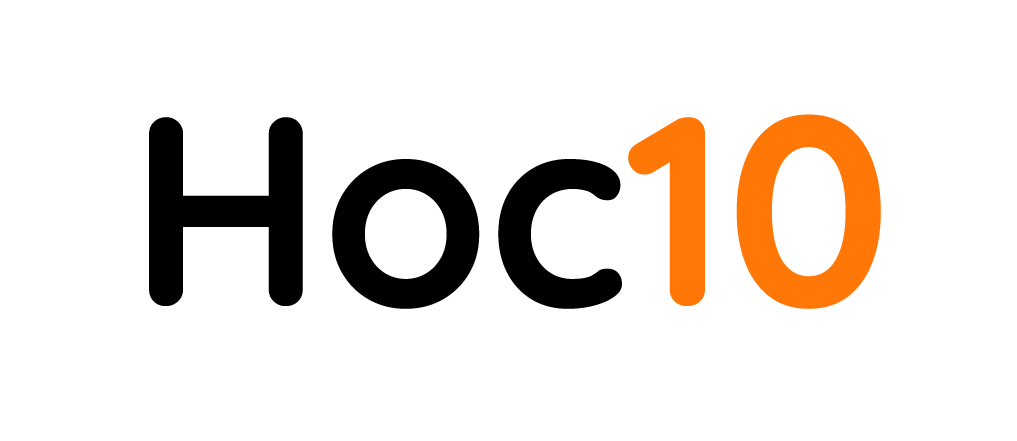 Mẹ mua cho bé trái ổi.
Quay Lại
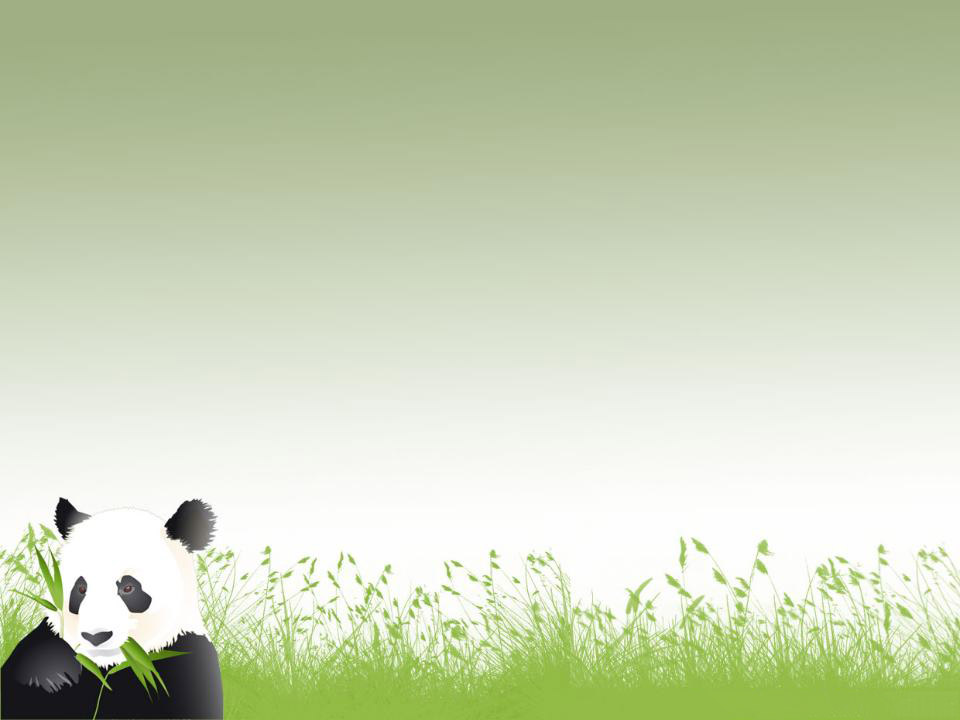 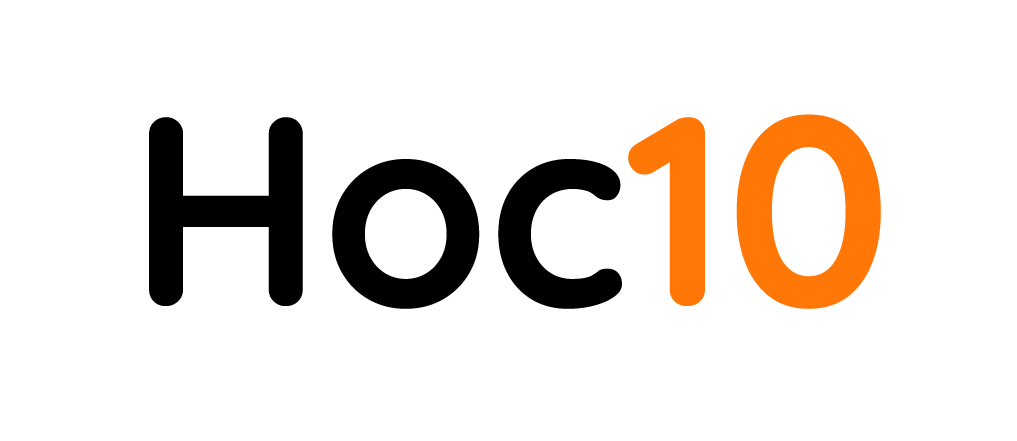 Bà có nồi cơm mới.
Quay Lại
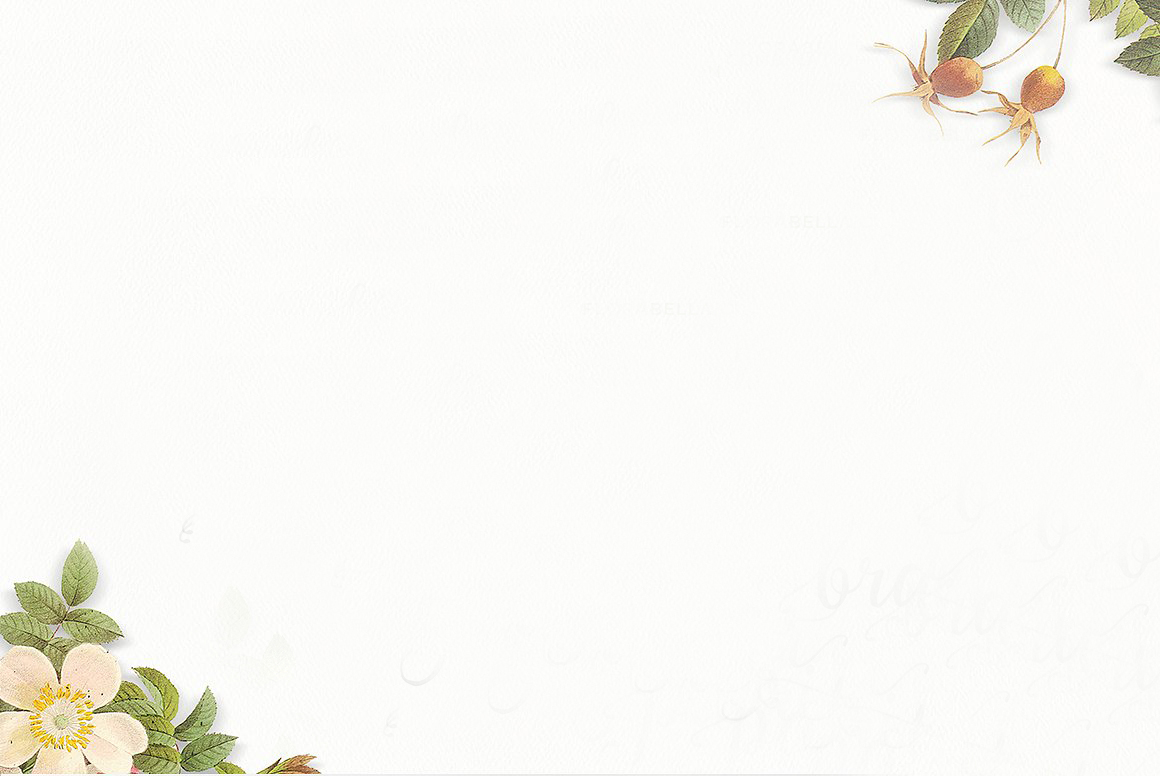 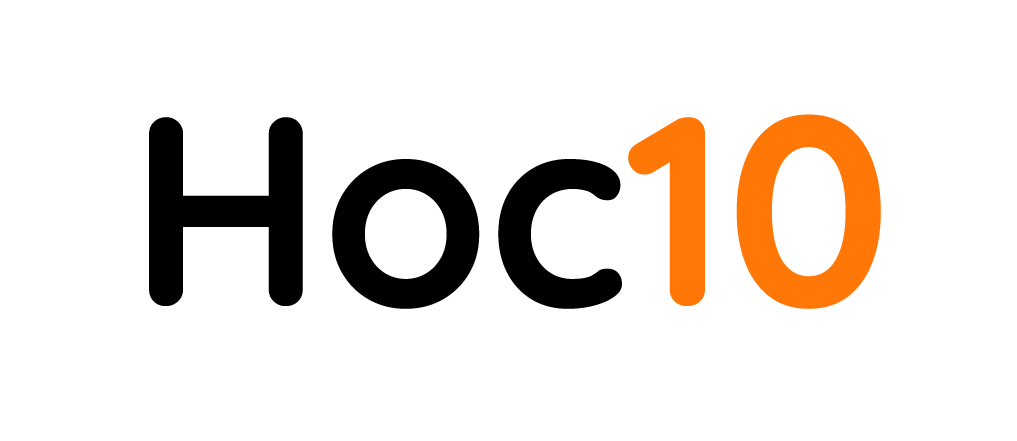 Con bướm trắng
Lượn vượn hồng
Gặp con ong
Đang bay vội.
Quay Lại
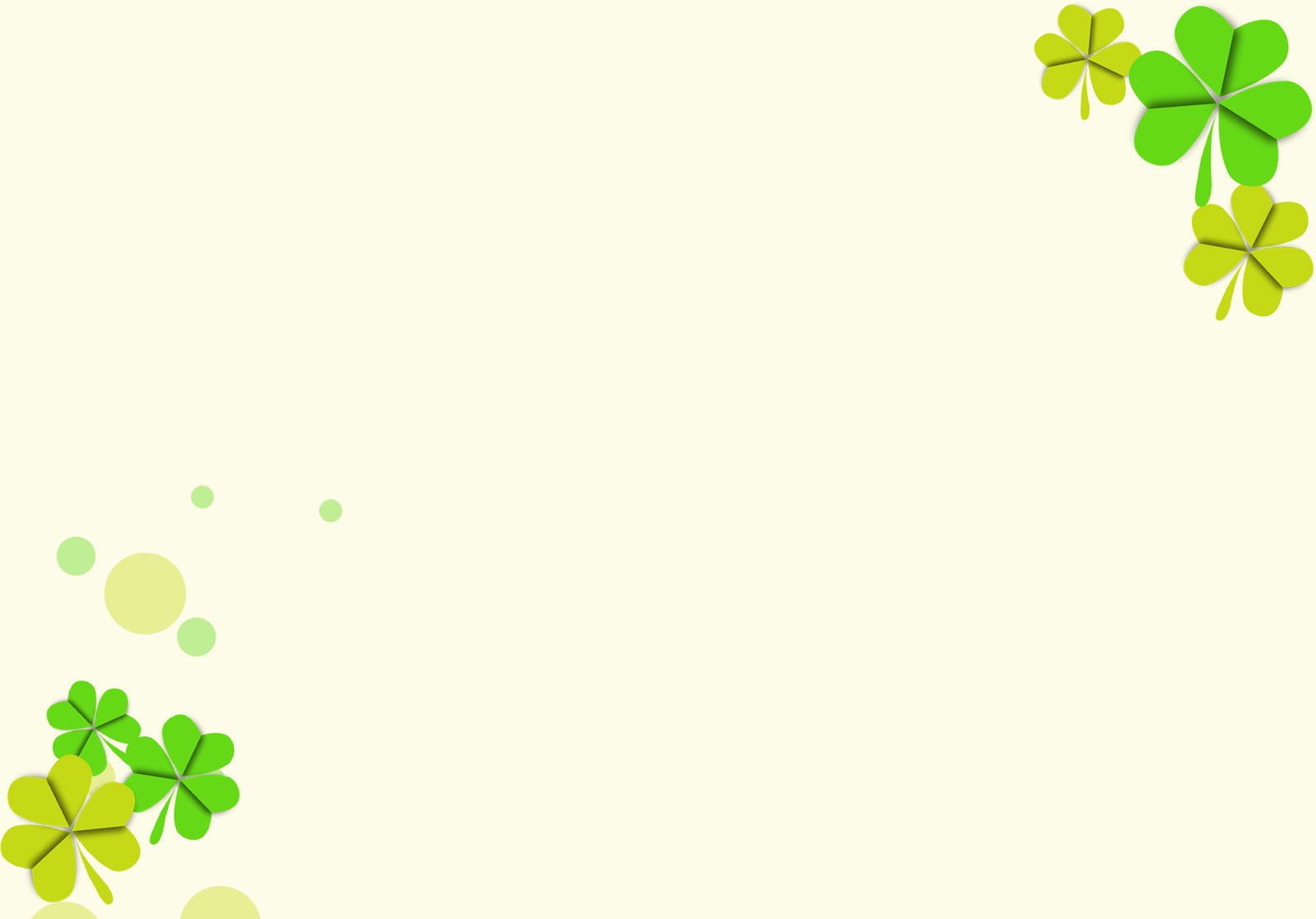 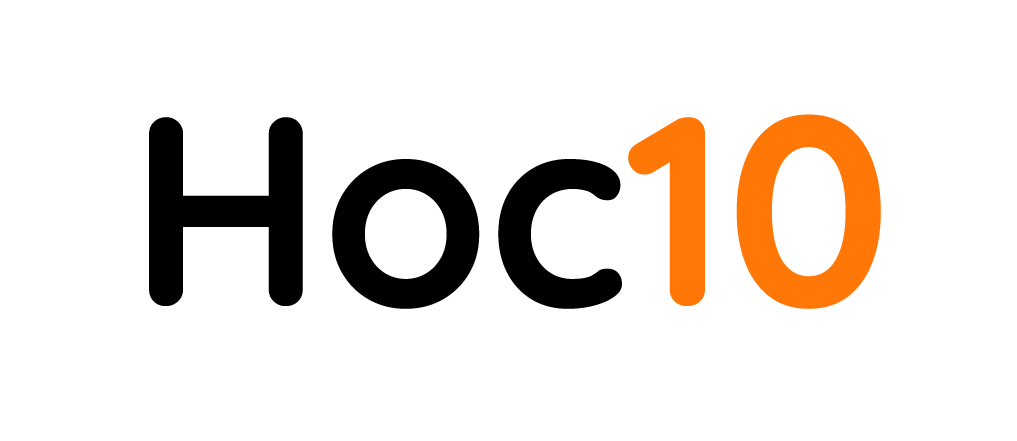 Mẹ tôi dặn
Việc chưa xong
Đi chơi rong
Mẹ không thích.
Quay Lại
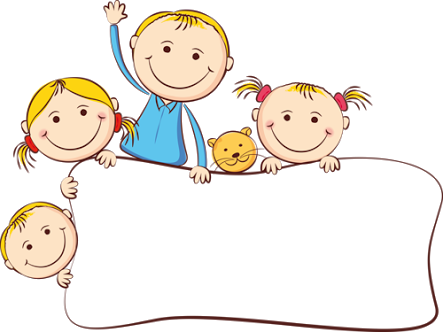 LÀM QUEN
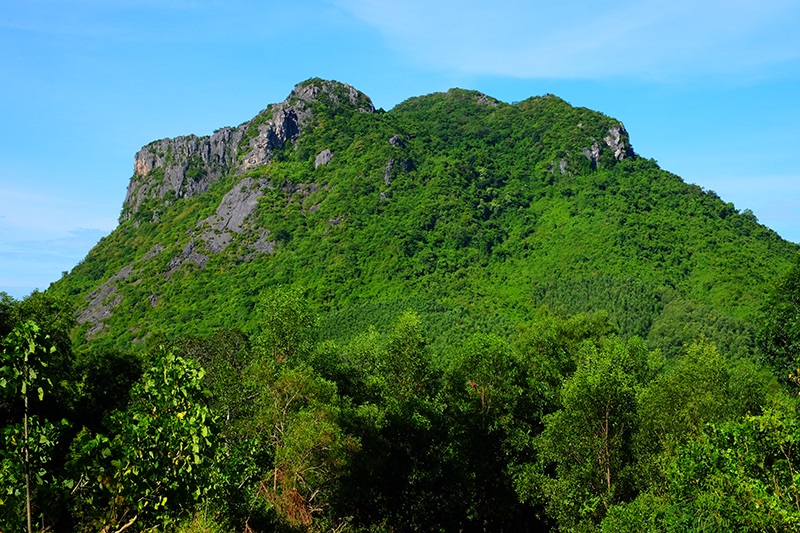 ui
i
u
ngọn núi
u - i - ui
n
úi
nờ - ui - nui – sắc - núi
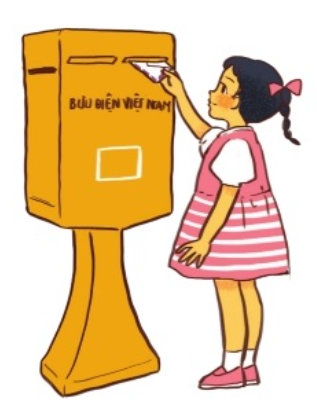 ưi
ư
i
gửi thư
ư - i - ưi
ửi
g
g - ưi - gưi - hỏi - gửi
So sánh ui - ưi
ui
u
ư
ưi
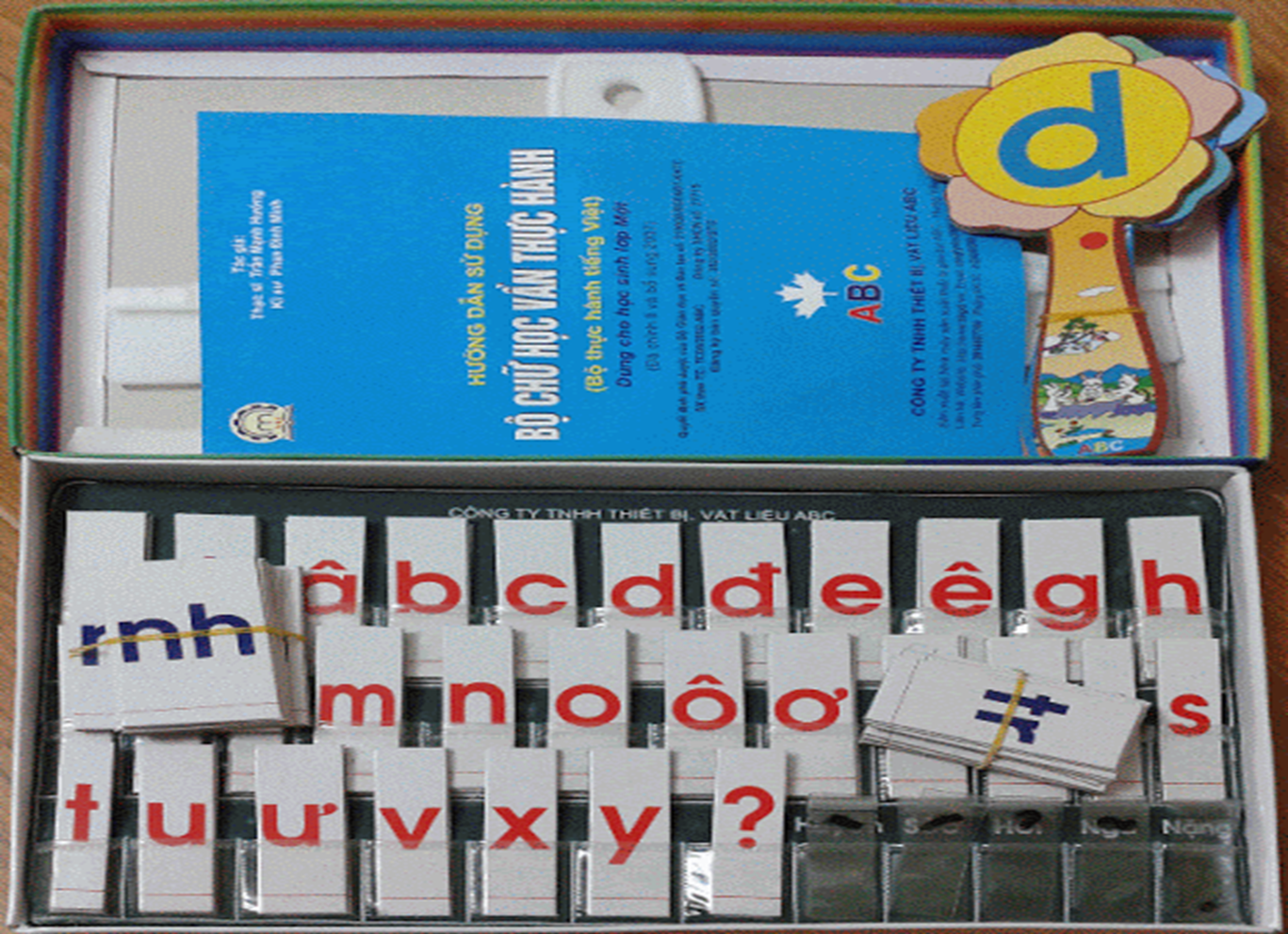 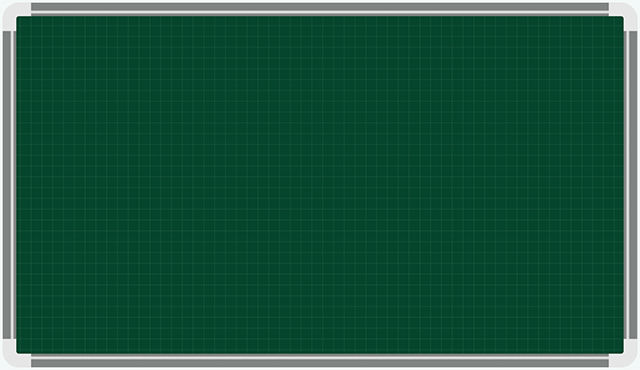 ui
ngọn núi
gửi thư
ưi
ưi
ui
ngọn núi
gửi thư
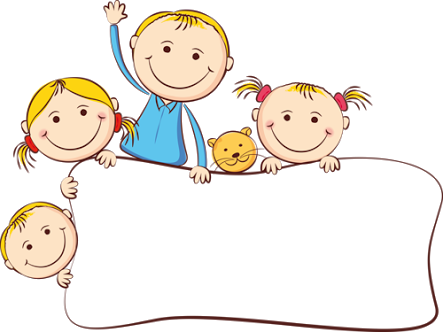 LUYỆN TẬP
2. Tiếng nào có vần ui? Tiếng nào có vần ưi ?
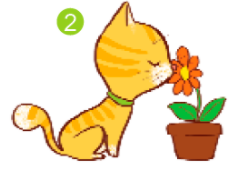 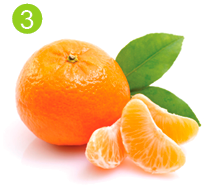 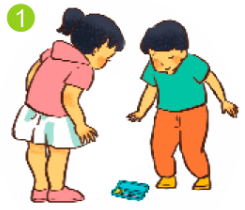 múi cam
ngửi
cúi
ưi
ui
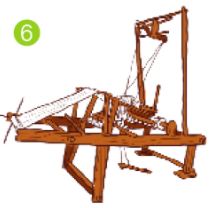 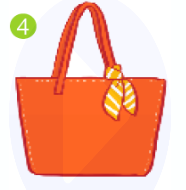 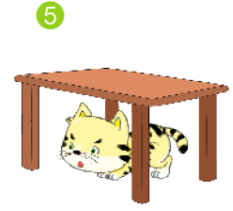 khung cửi
túi xách
chui
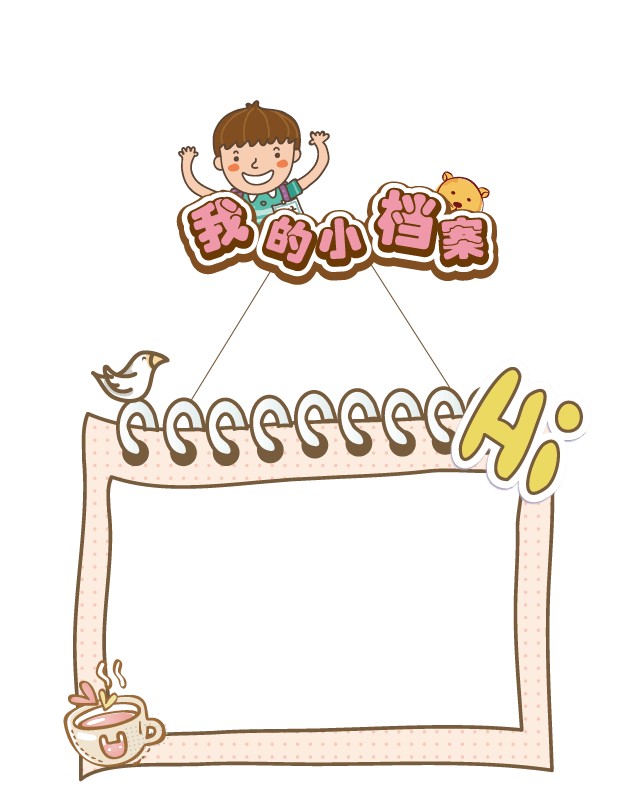 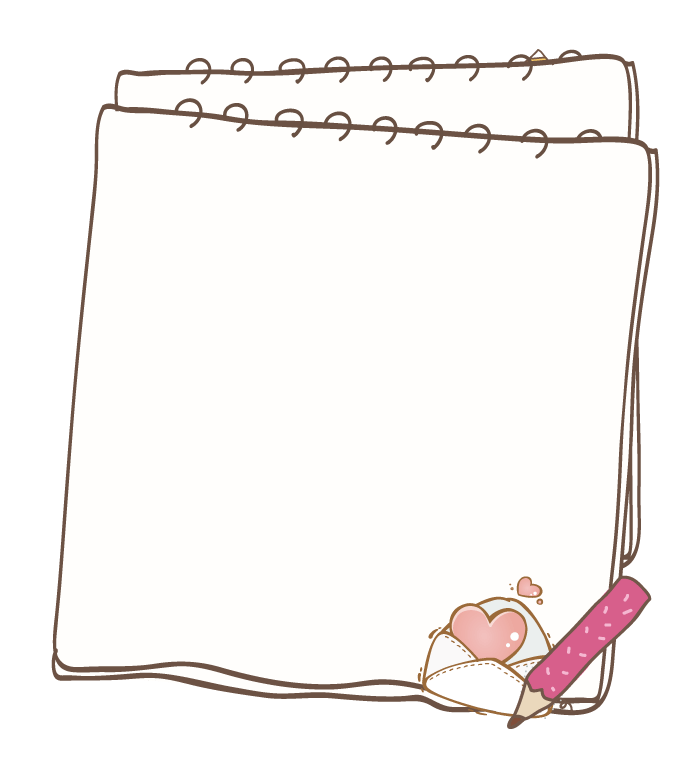 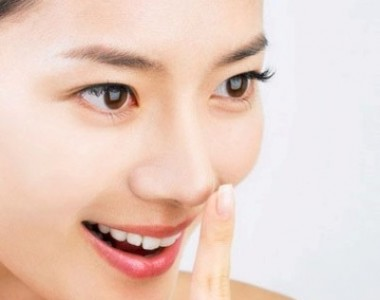 Tìm các tiếng có chứa vần ui?
cái mũi
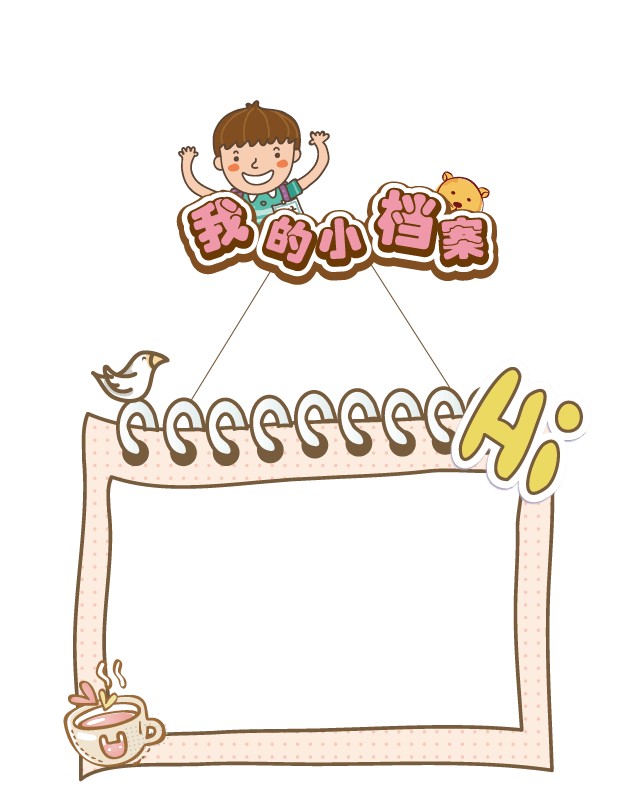 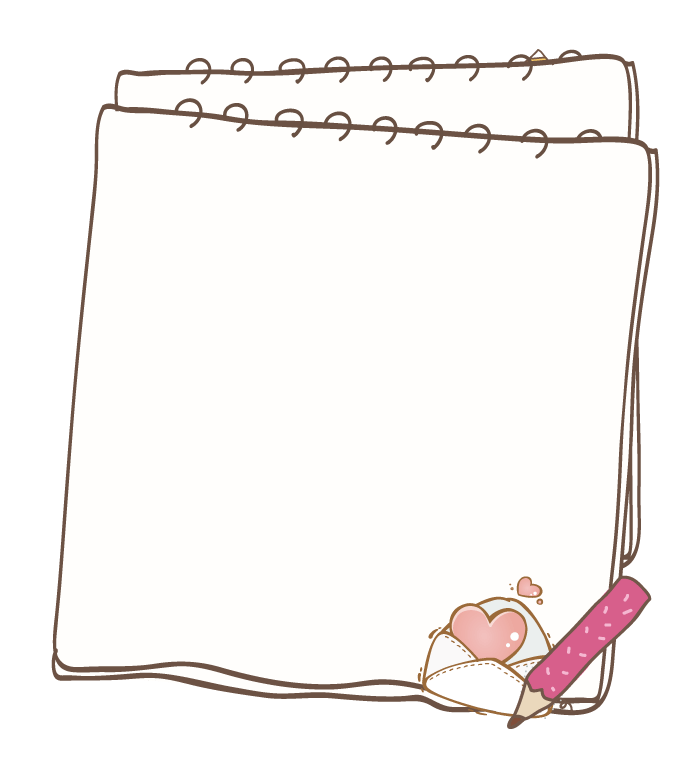 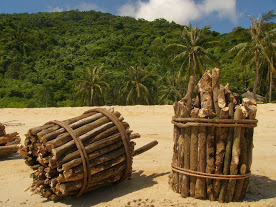 Tìm các tiếng có chứa vần ui?
bó củi
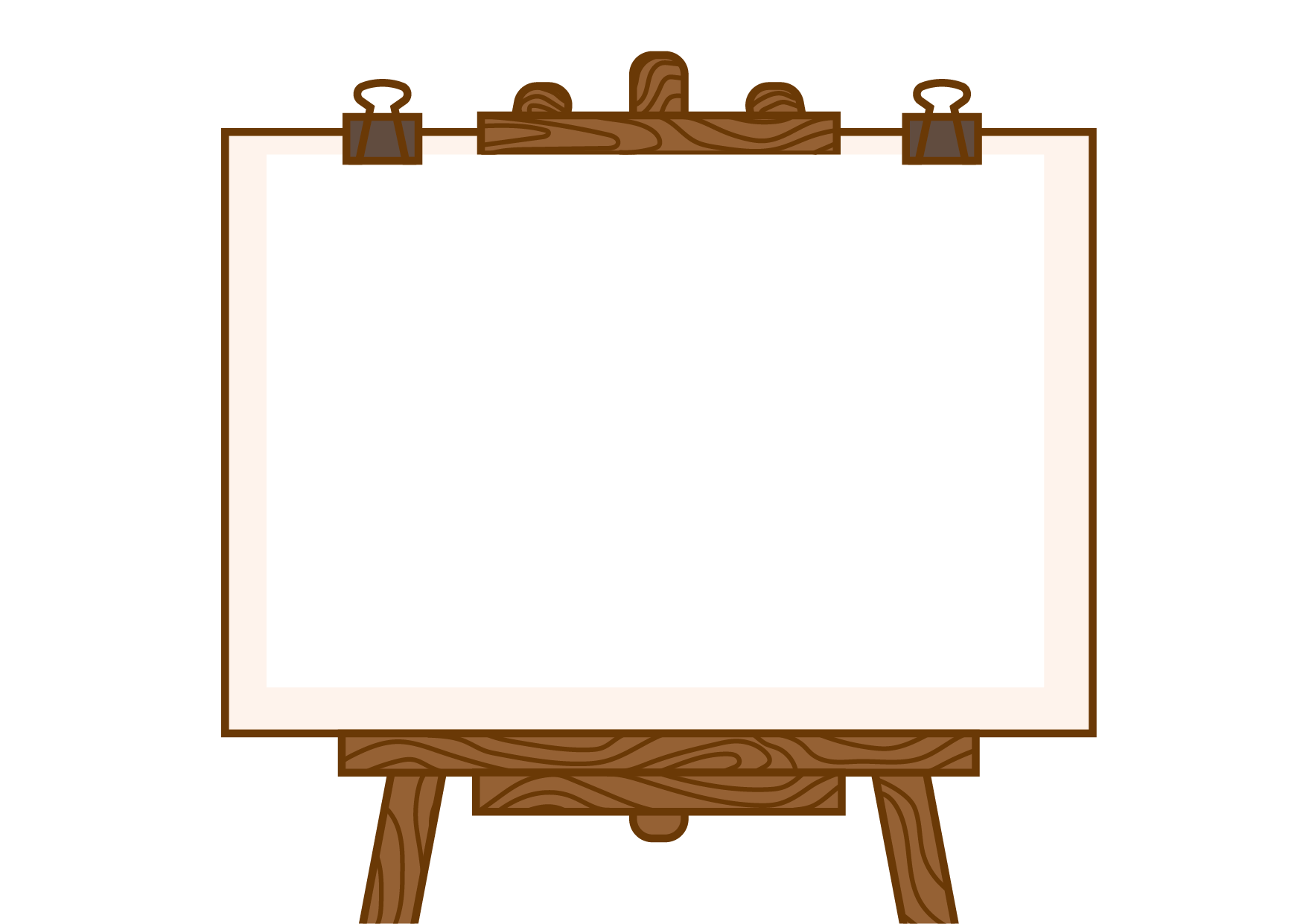 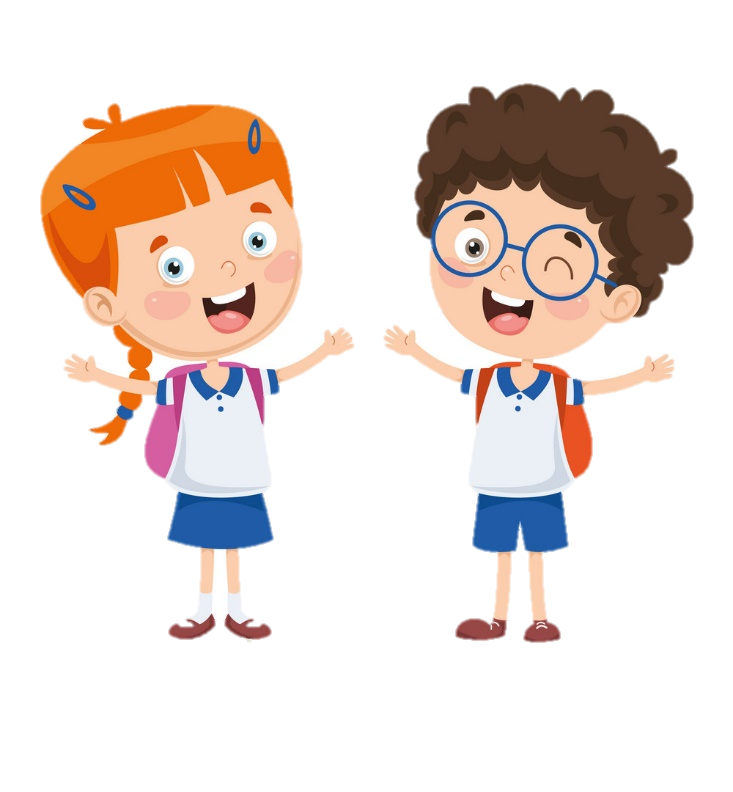 TẬP VIẾT
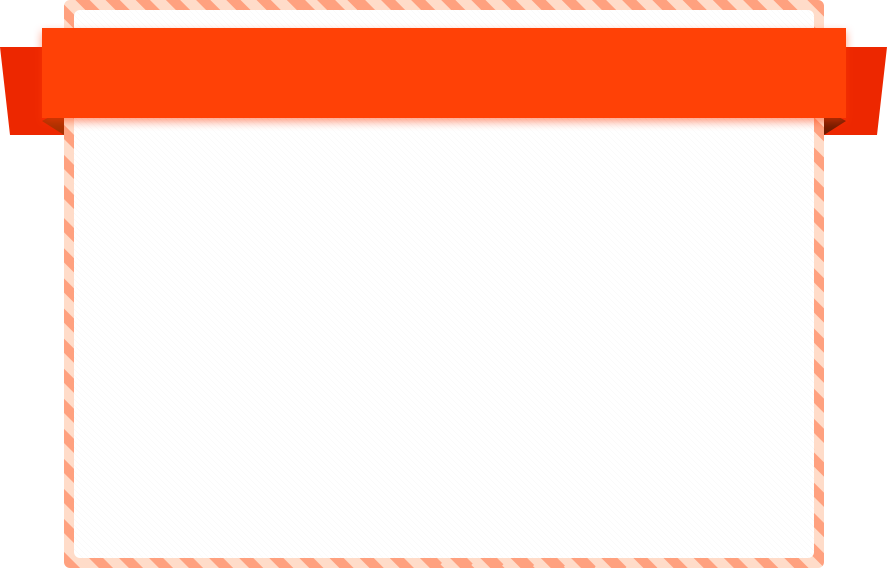 4. Tập viết
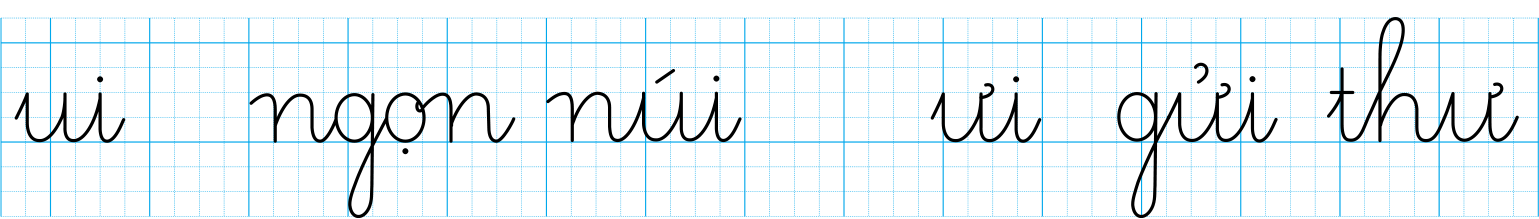 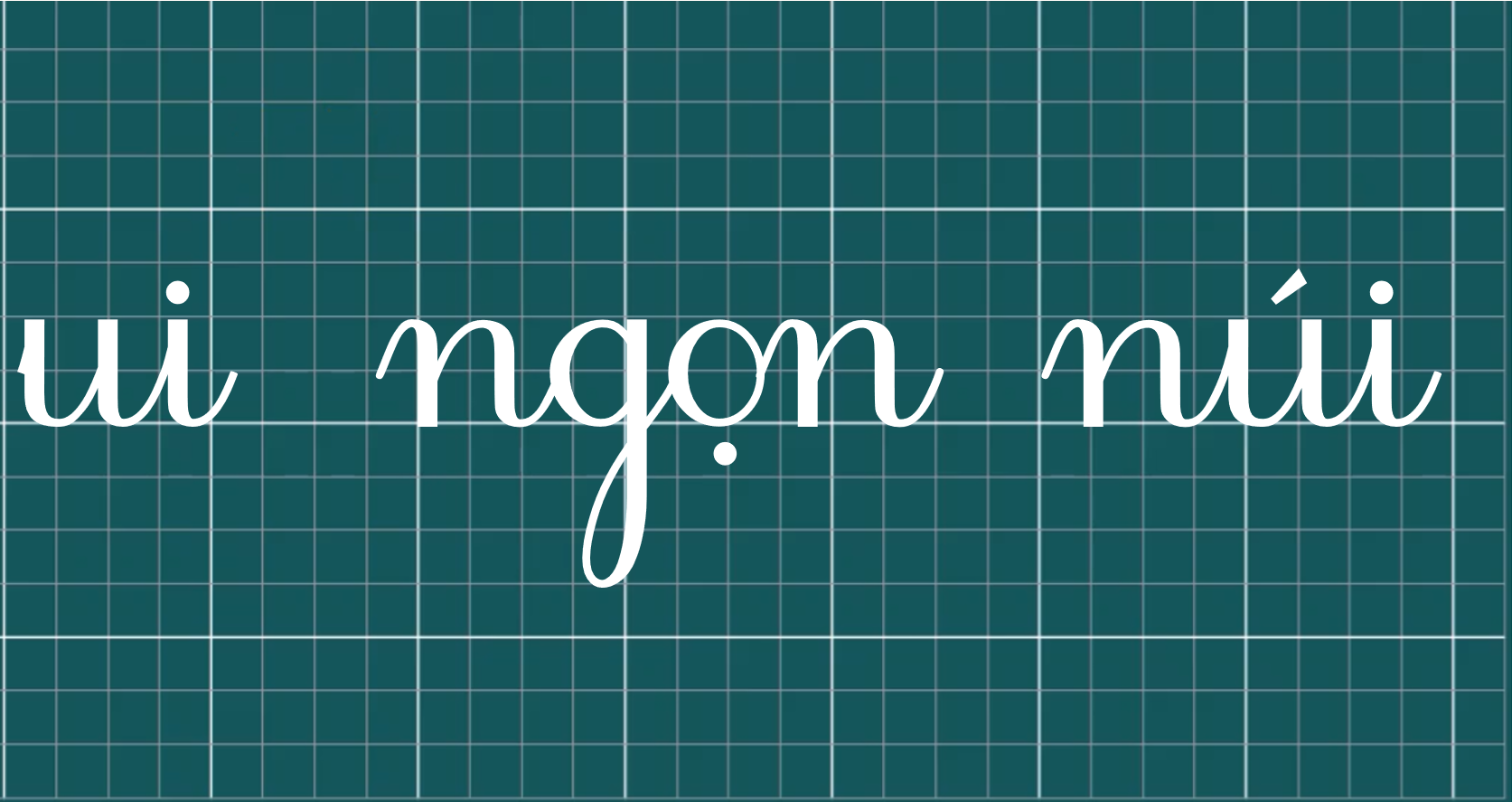 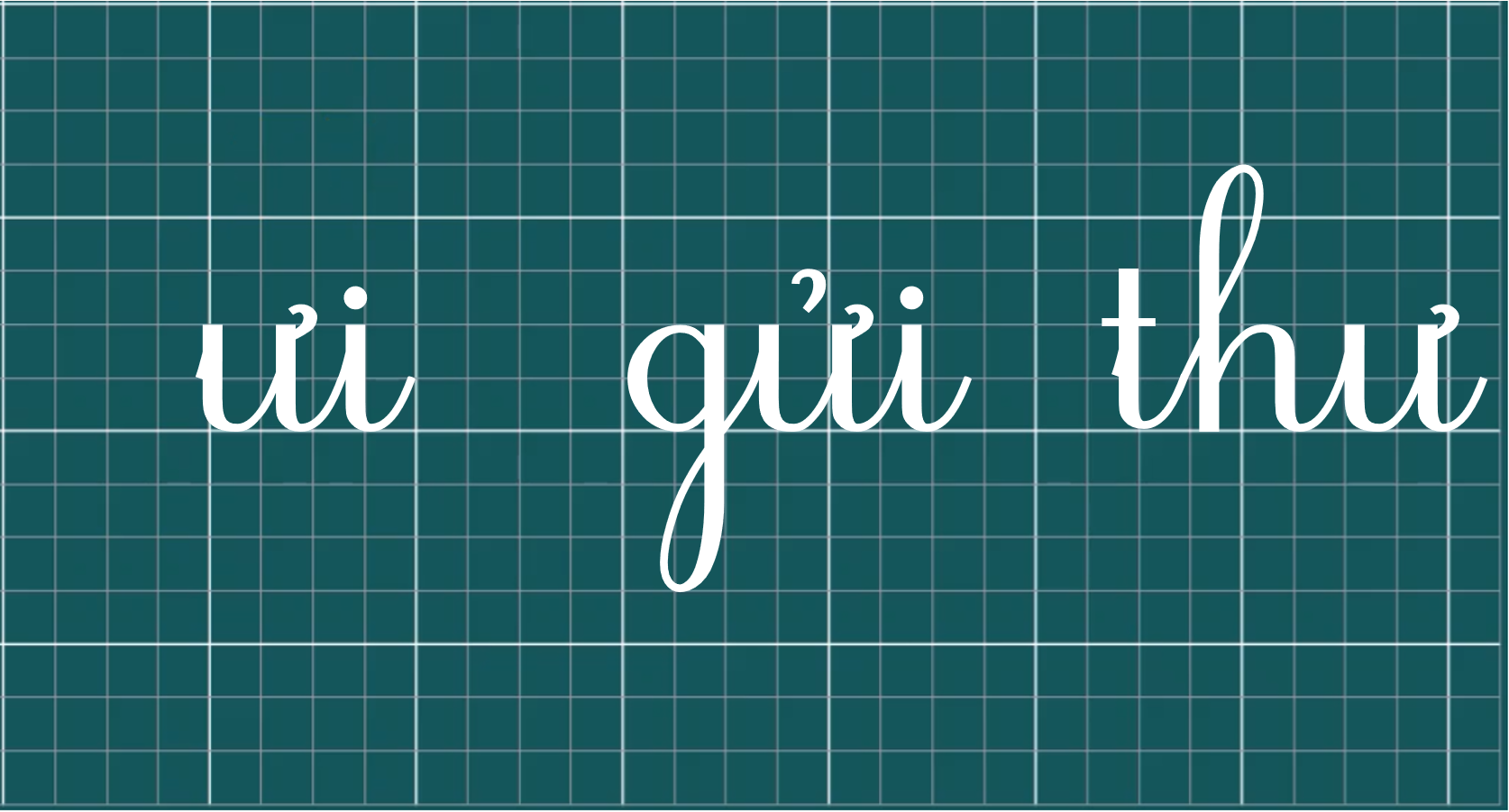 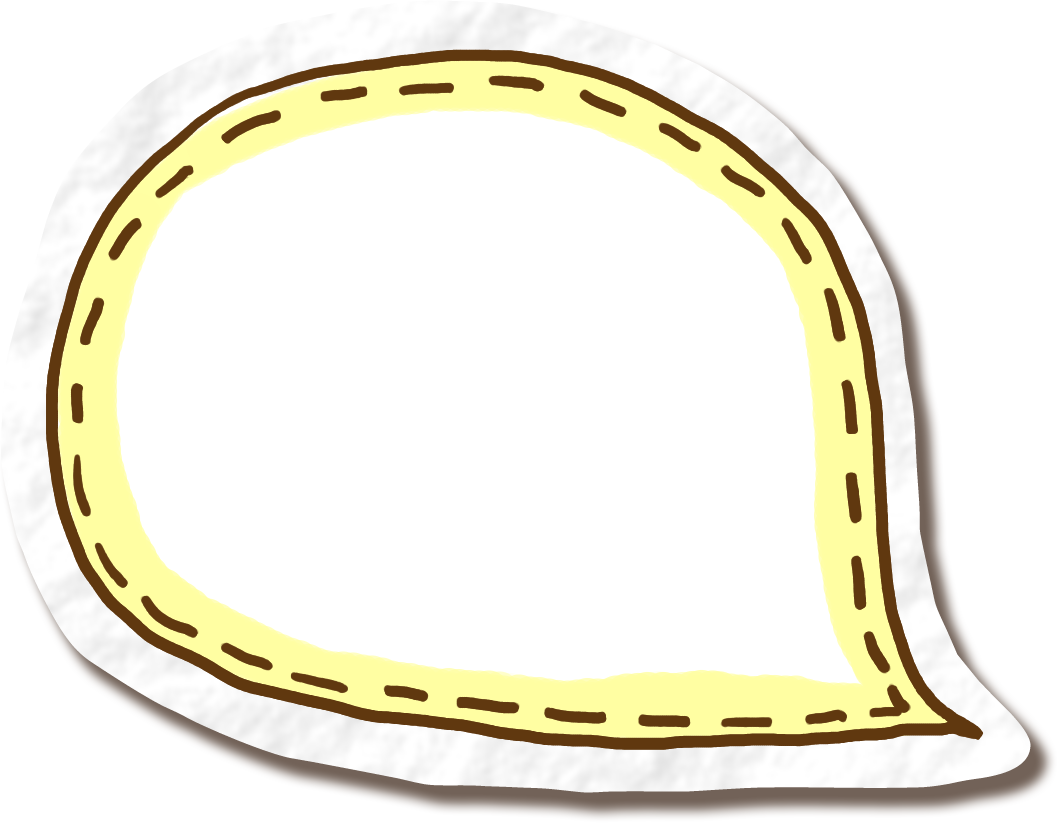 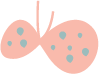 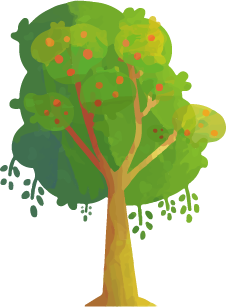 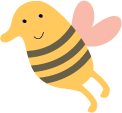 GIẢI LAO
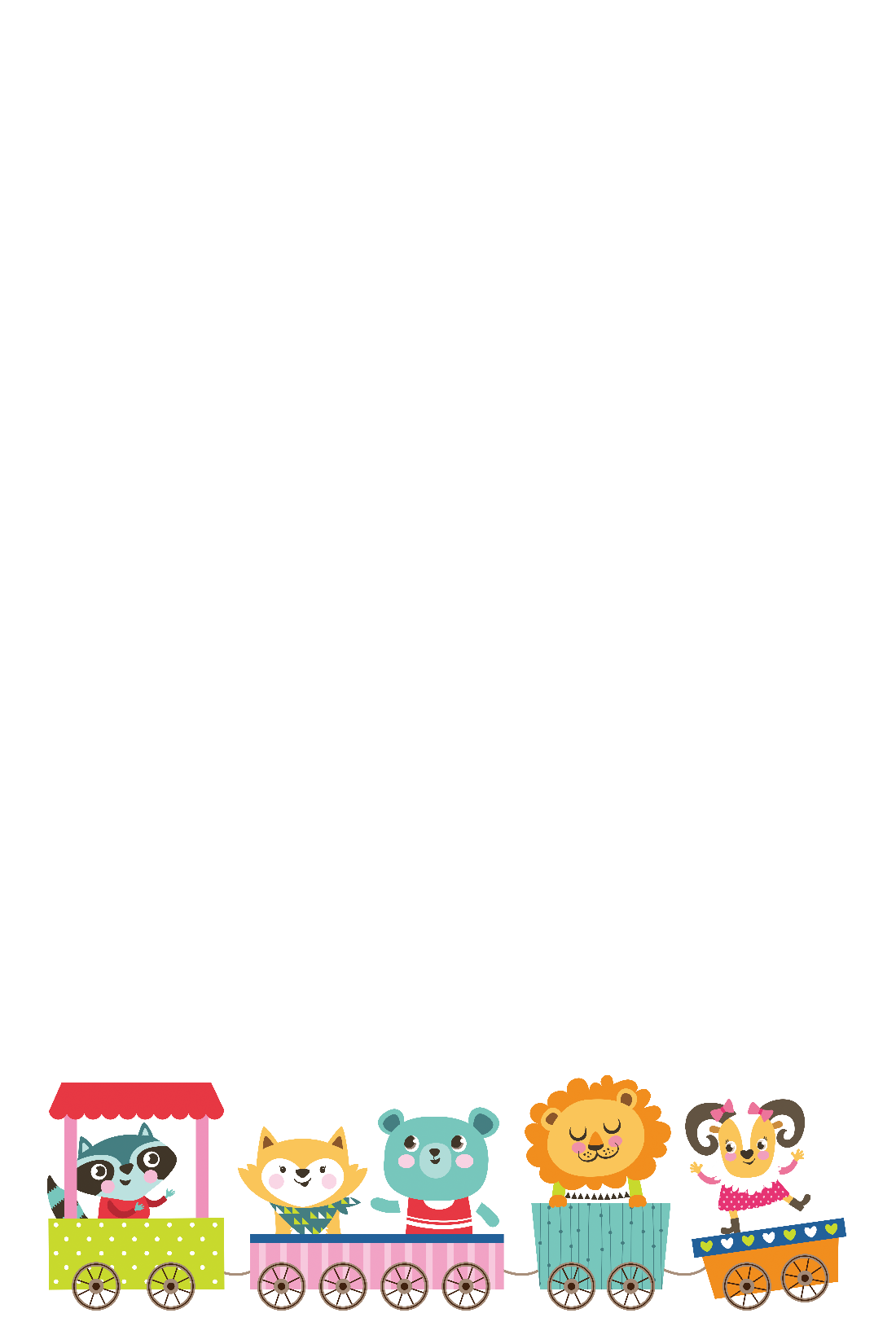 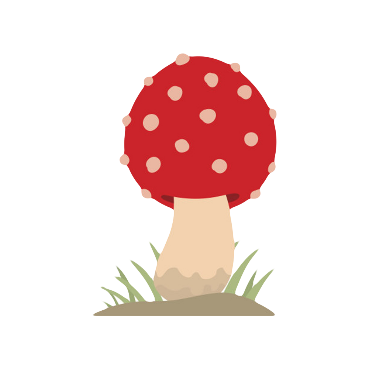 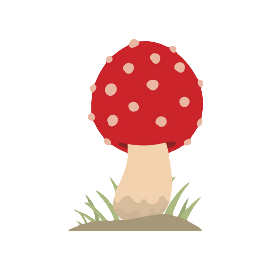 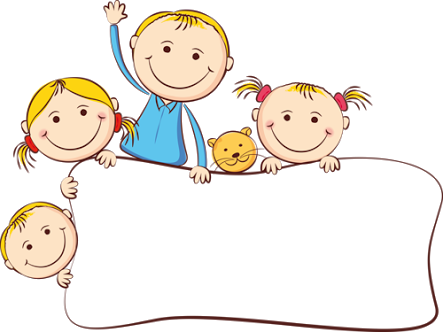 TẬP ĐỌC
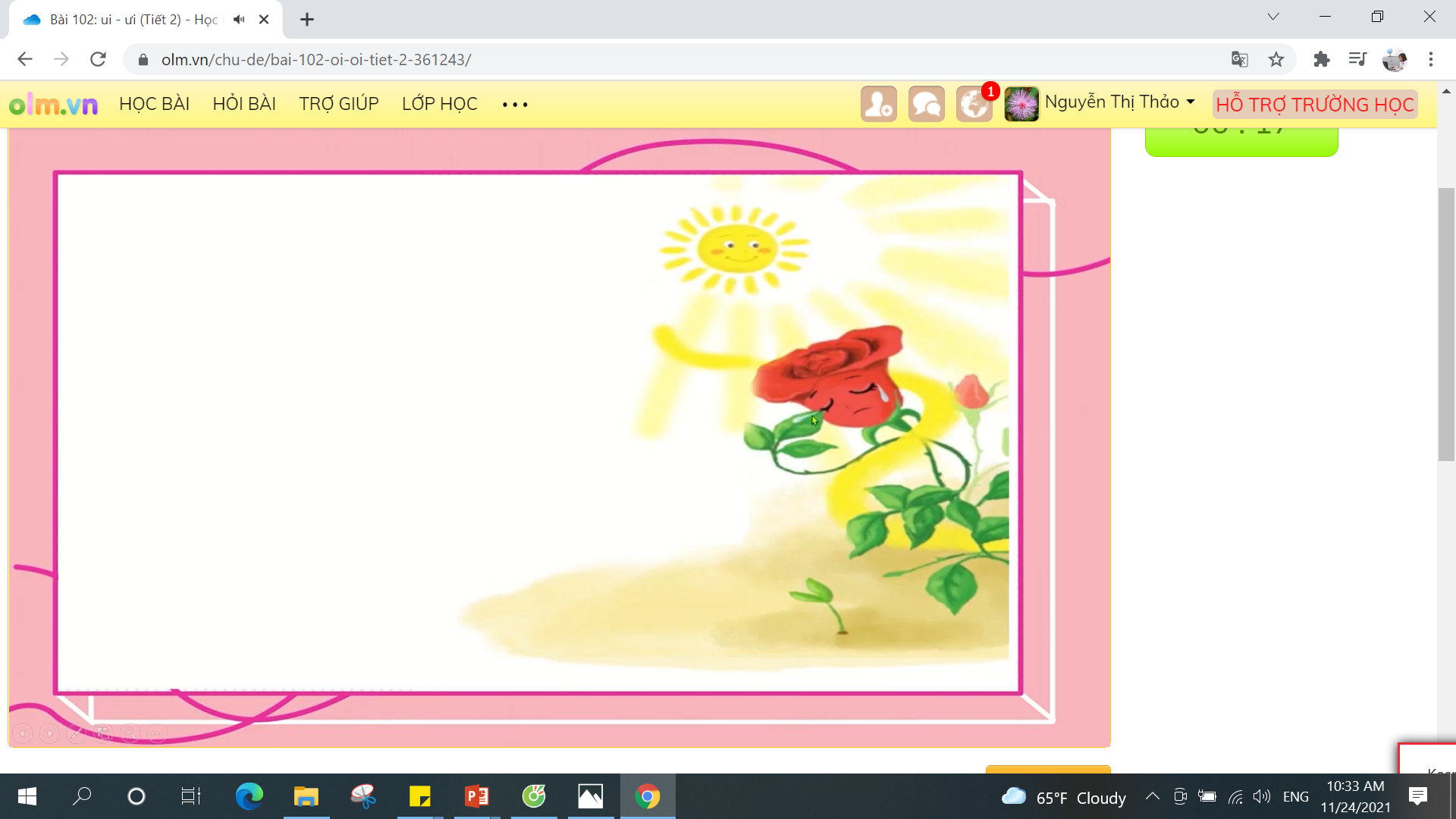 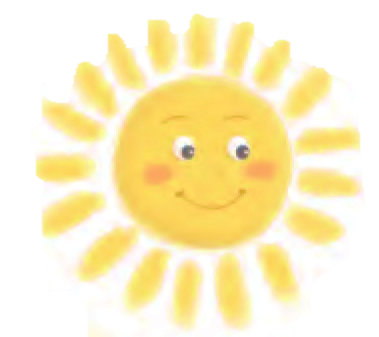 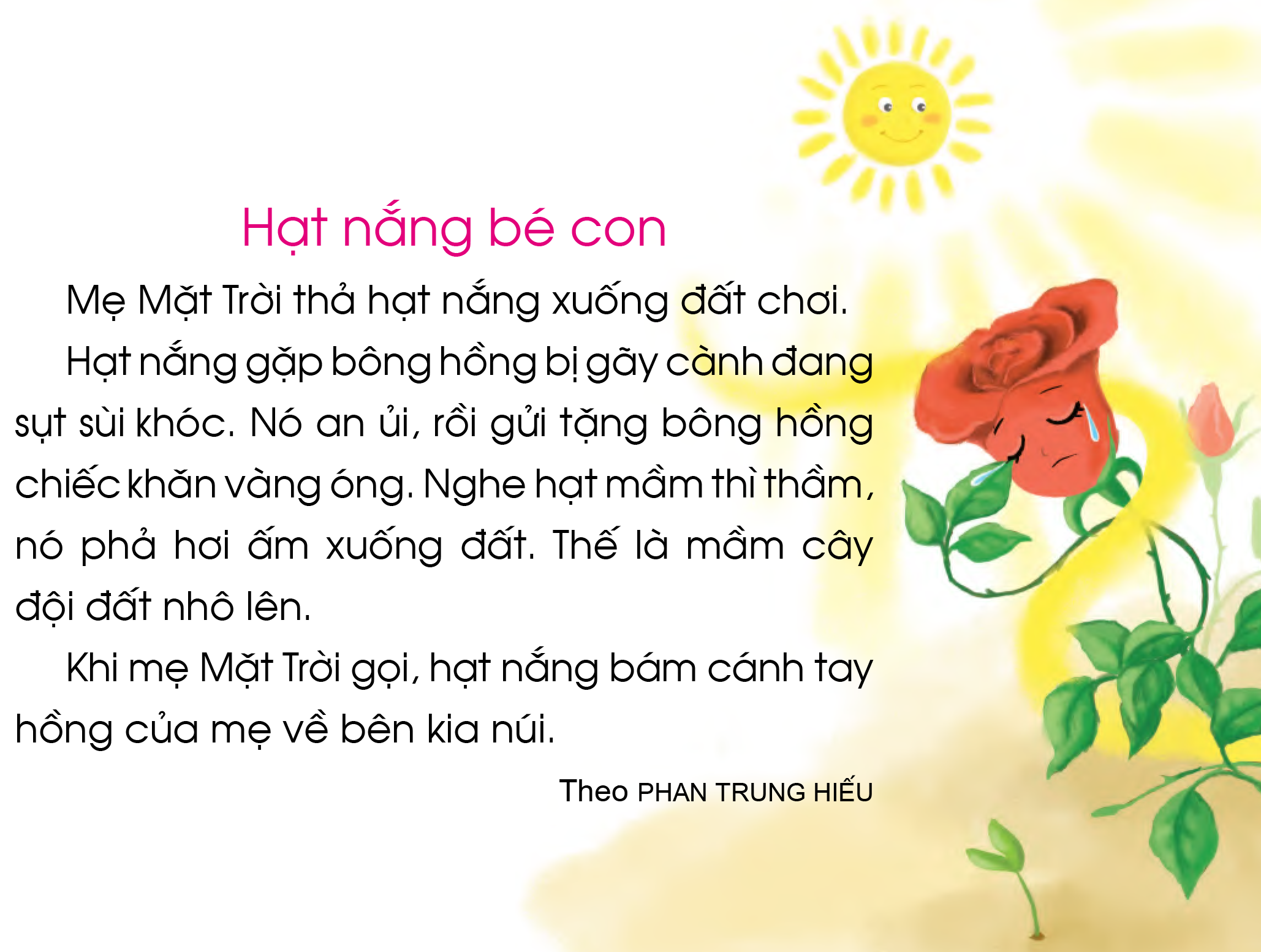 LUYỆN ĐỌC TỪ KHÓ
gửi tặng
xuống đất
đội đất
gãy cành
sụt sùi
bám cánh tay
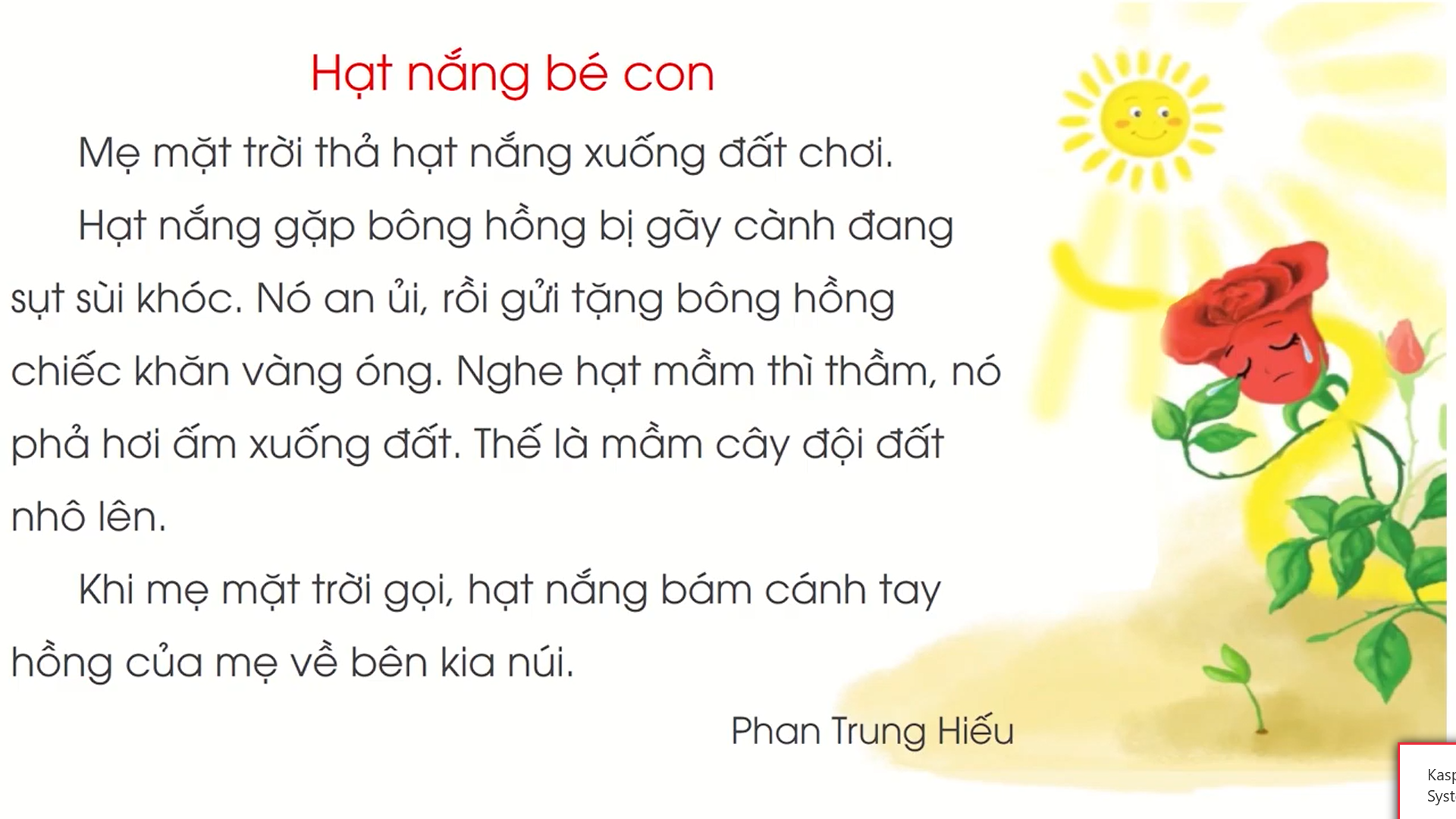 1
2
3
4
5
6
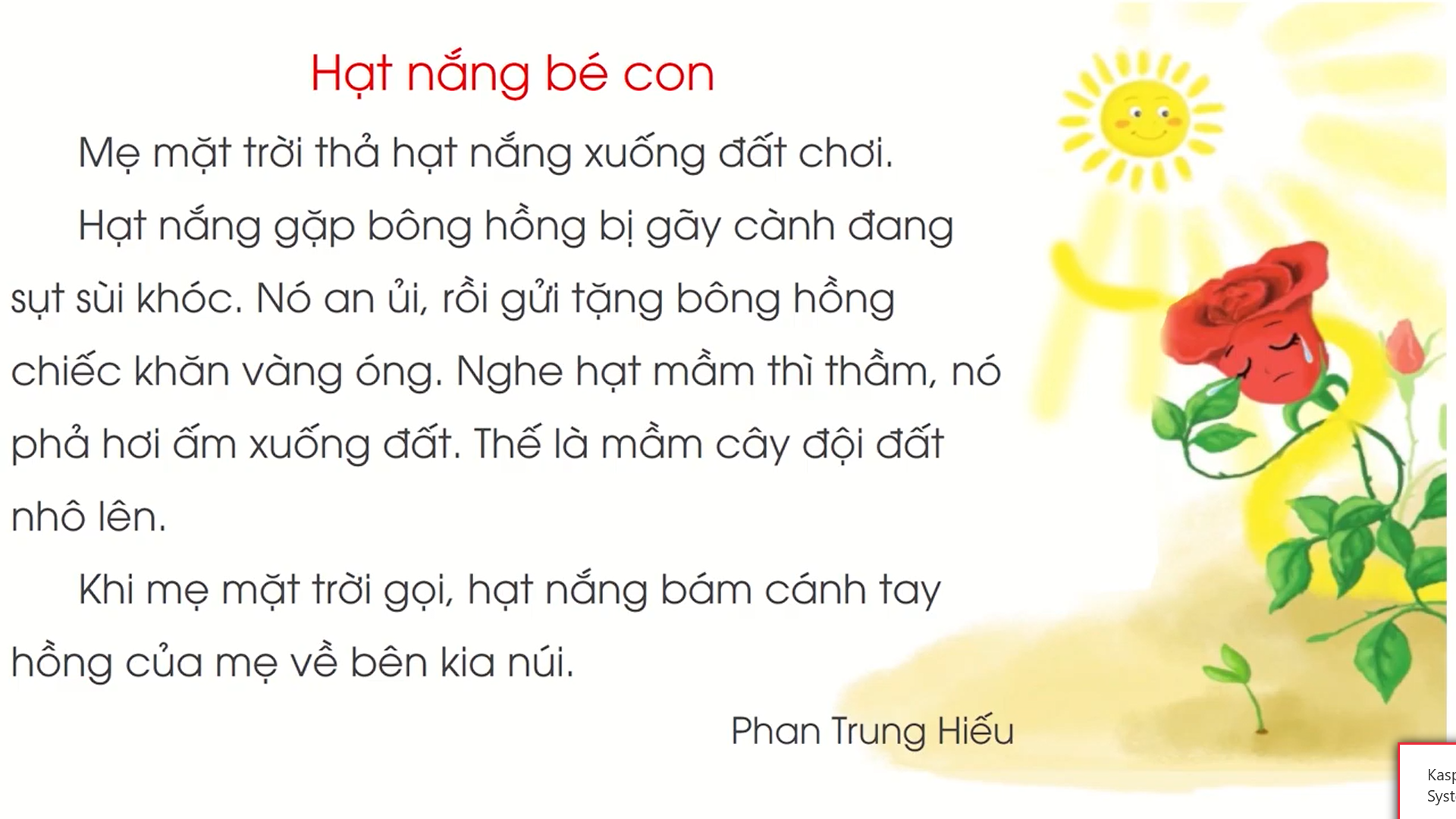 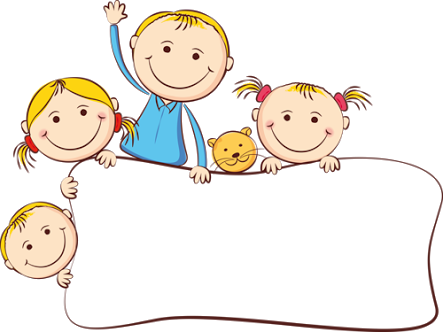 TÌM HIỂU BÀI
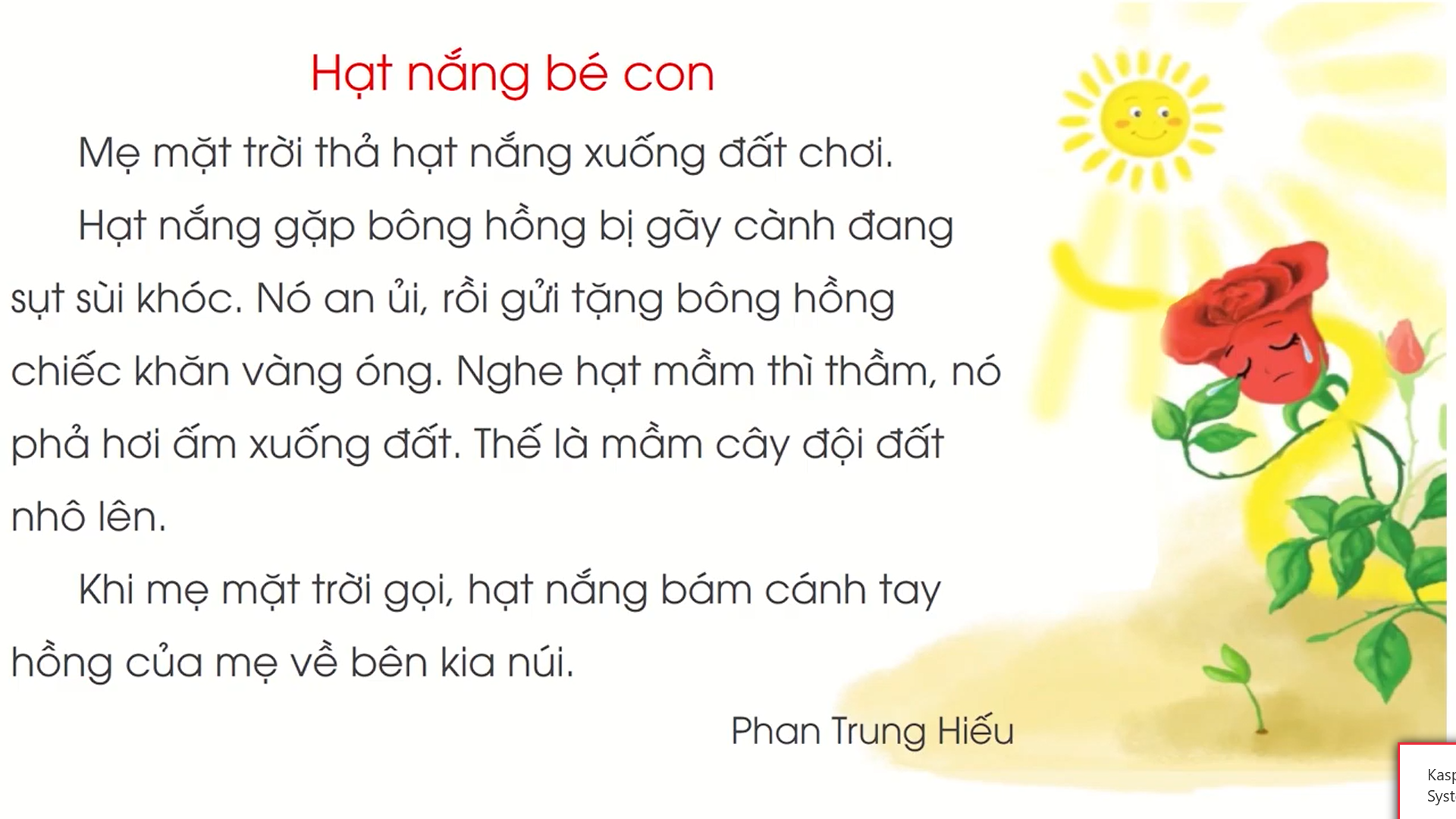 Hạt nắng xuống đất chơi đã giúp đỡ được những bạn nào?
Hạt nắng gặp bông hồng bị làm sao?
Hạt nắng đã làm gì để giúp bông hồng?
Hạt nắng đã giúp đỡ hạt mầm như thế nào?
? Ghép đúng
1) được hạt nắng an ủi
a) Mẹ Mặt trời
2) thả hạt nắng xuống đất chơi
b) Bông hồng
3) giúp hạt cây nảy mầm
c) Hạt nắng
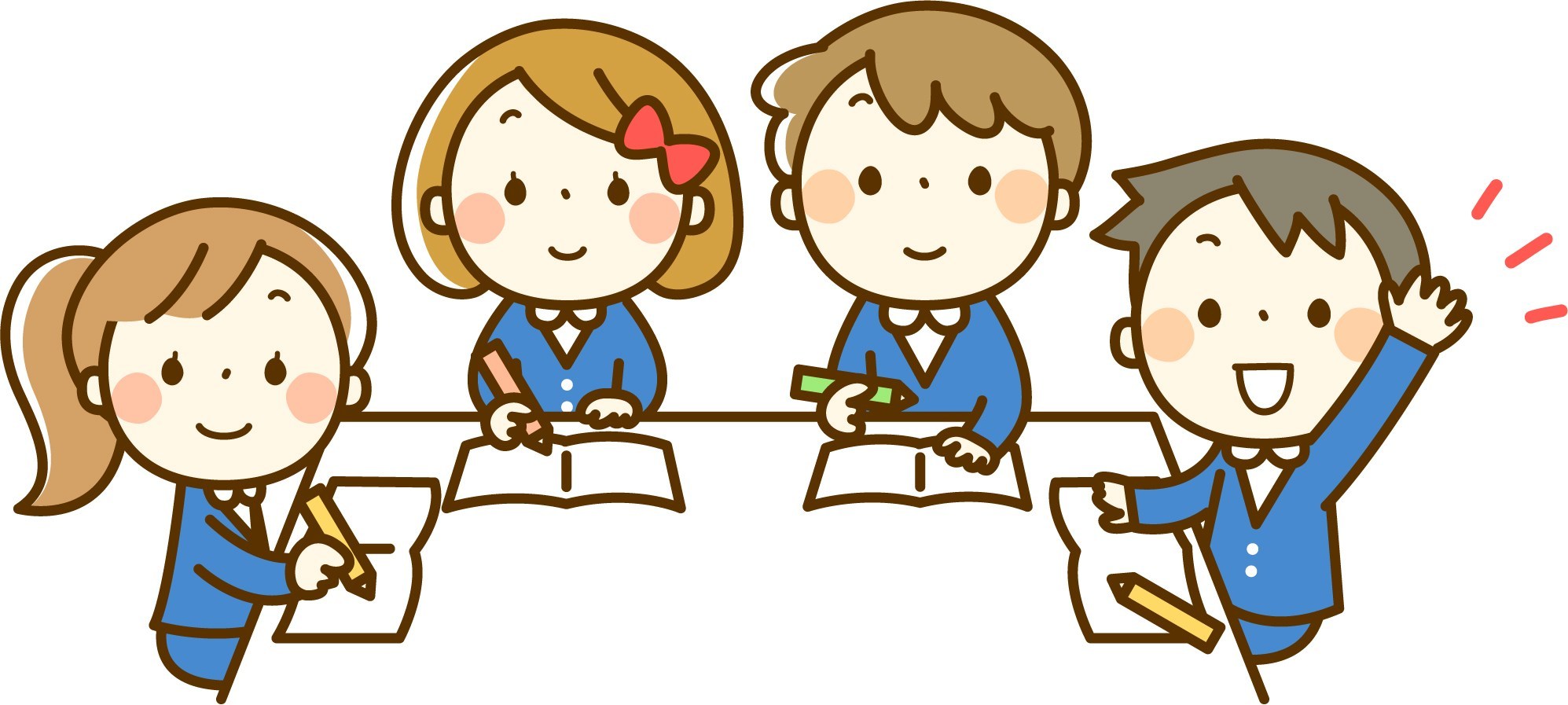 Củng cố